Monster Matches
Using the information from last time, can you find the picture?
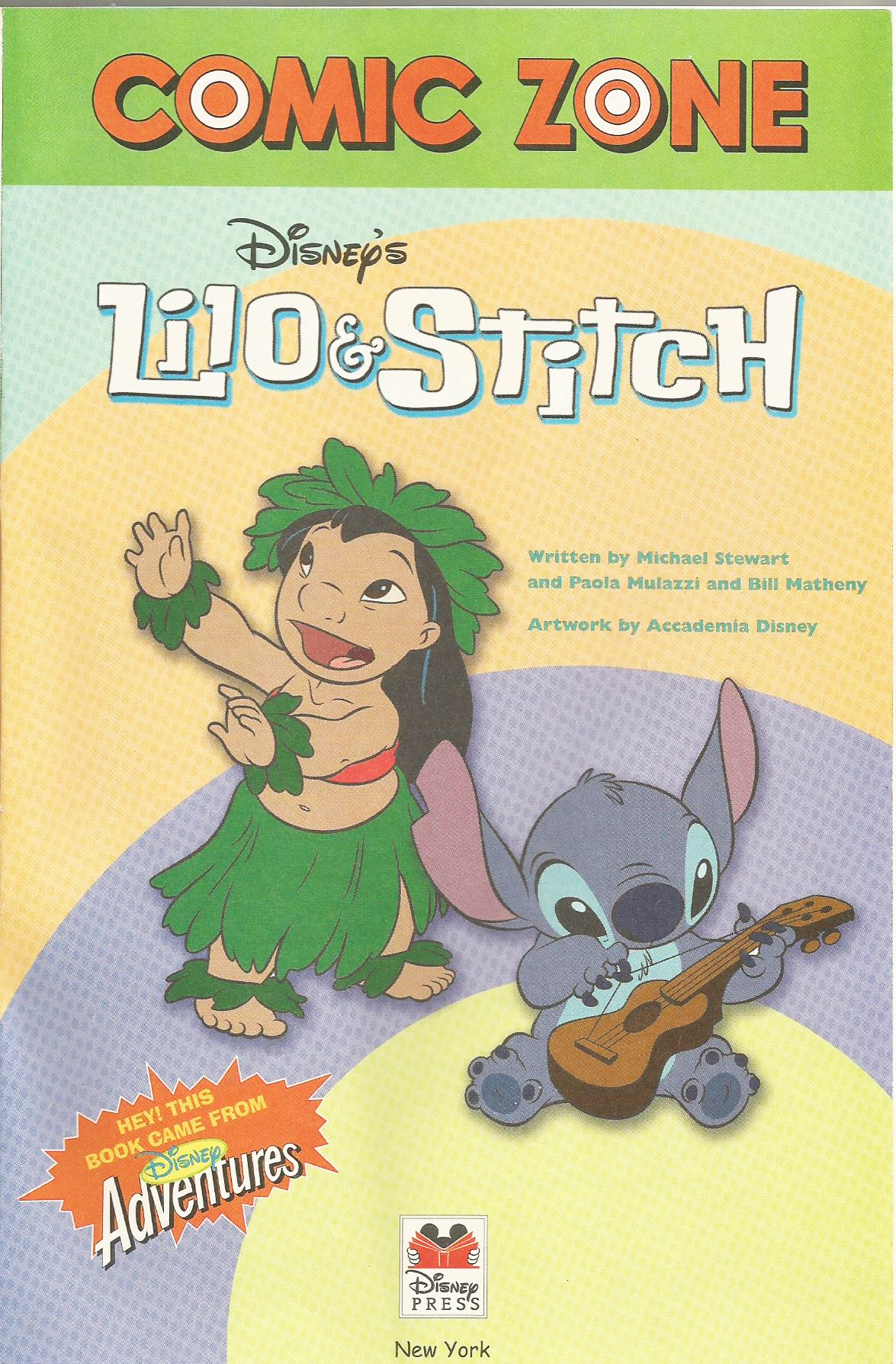 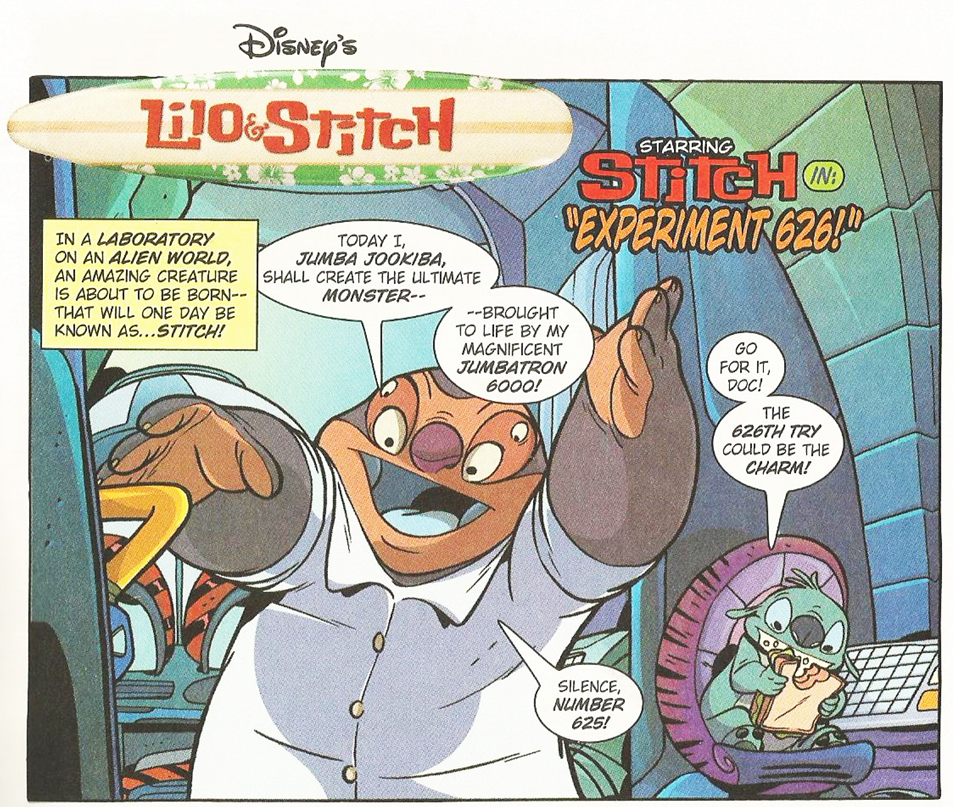 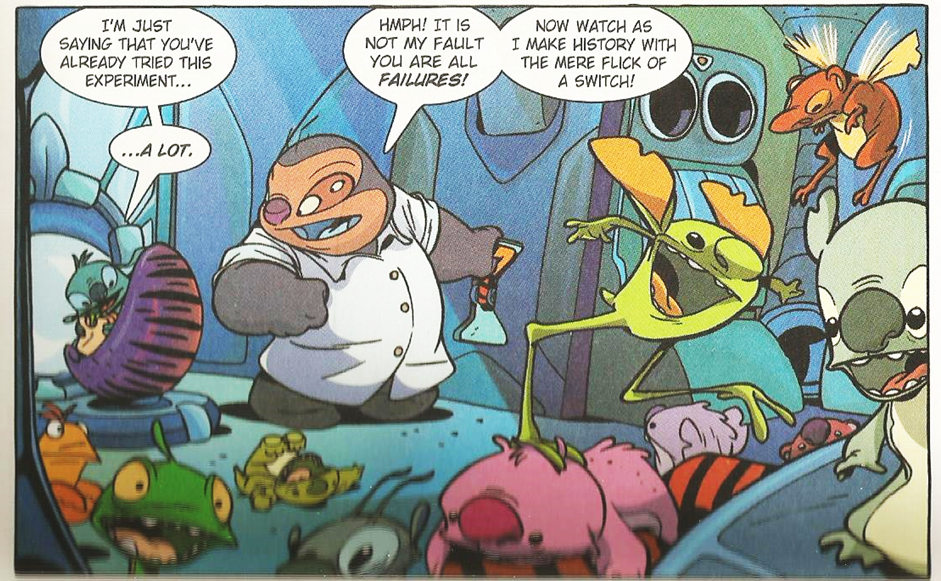 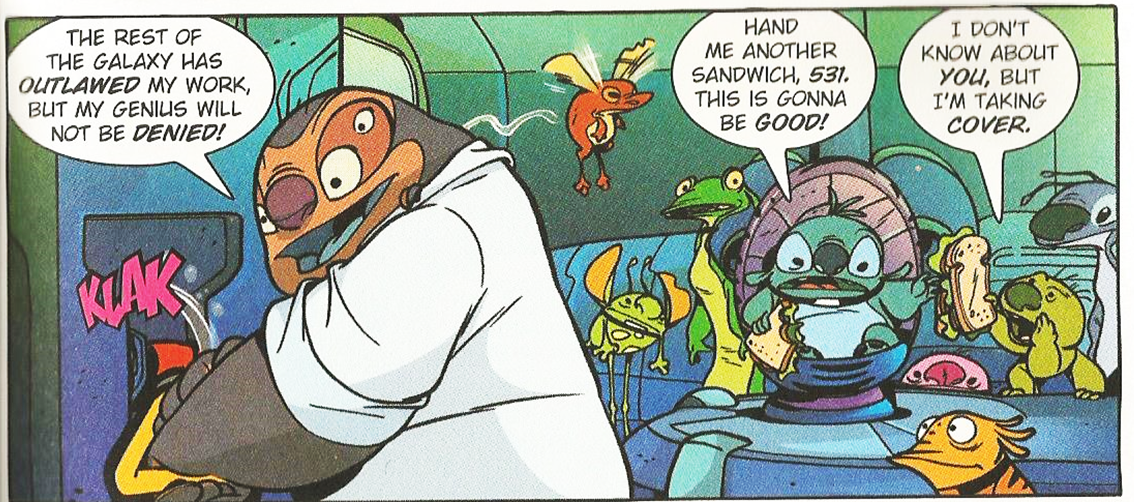 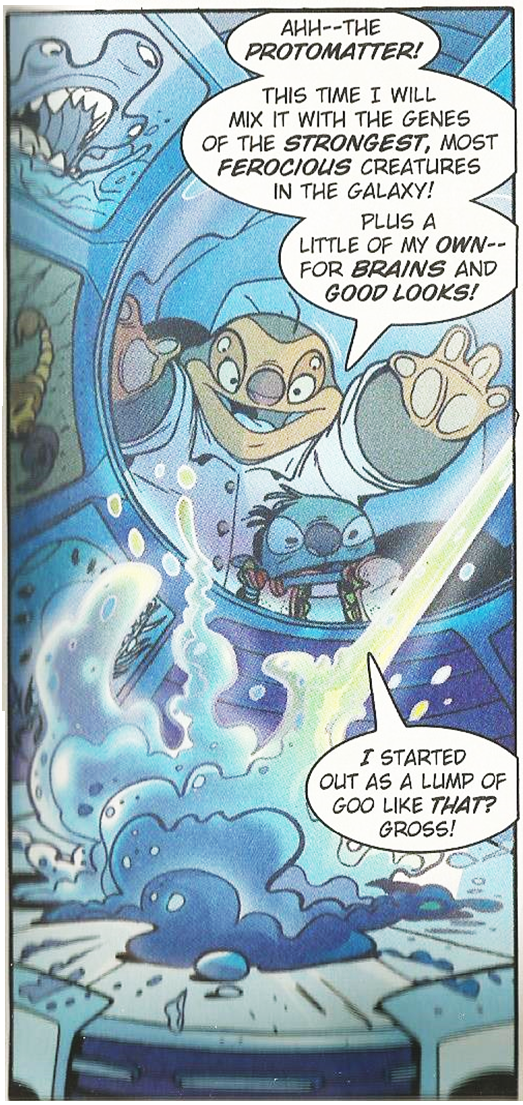 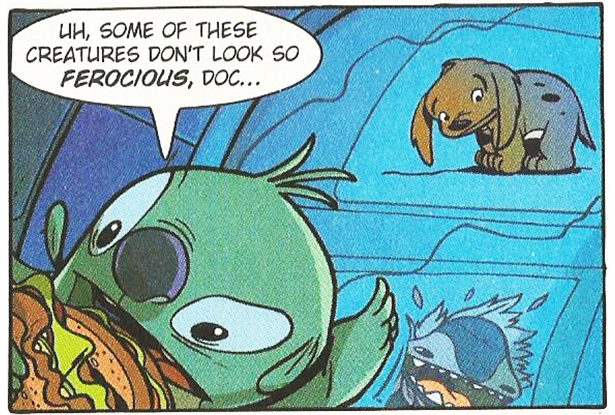 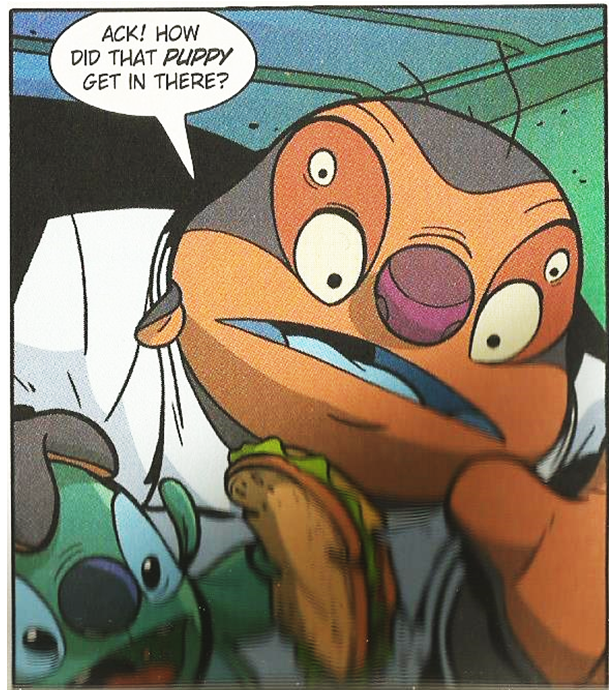 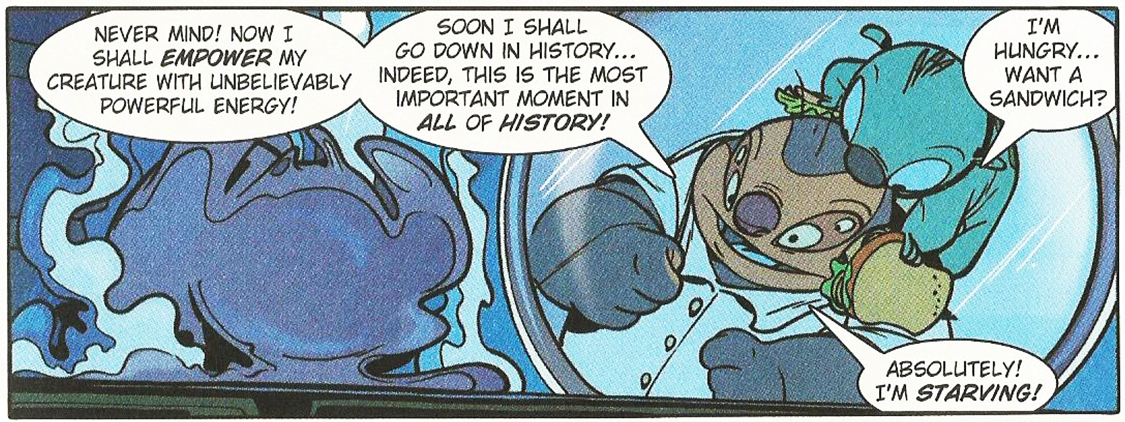 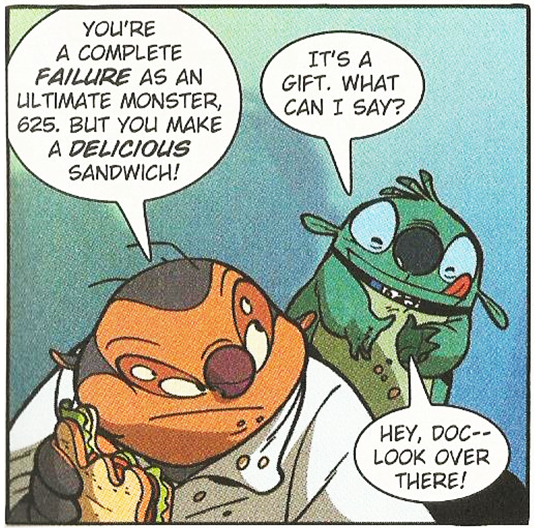 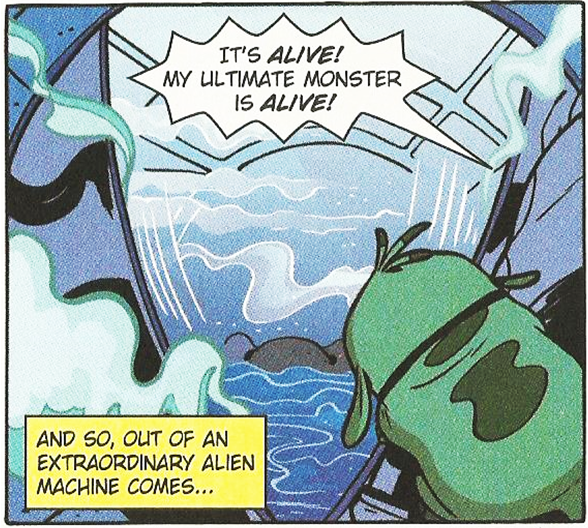 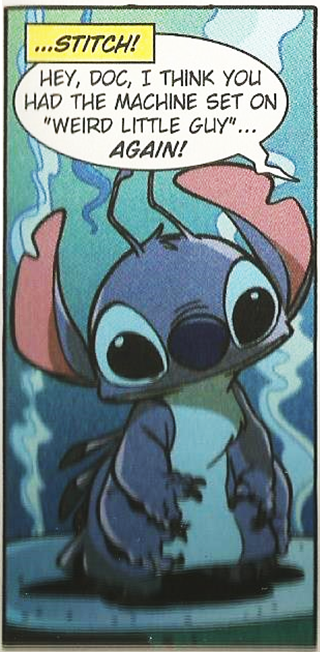 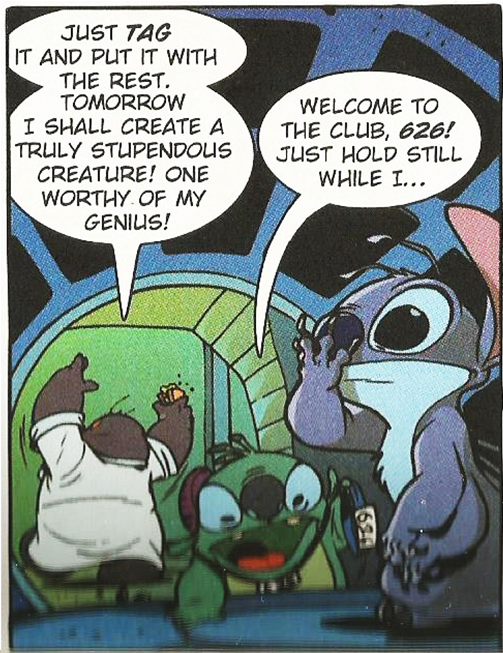 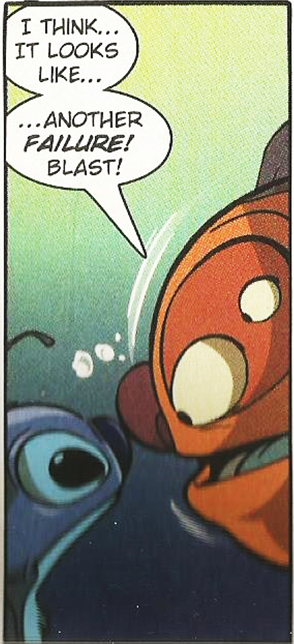 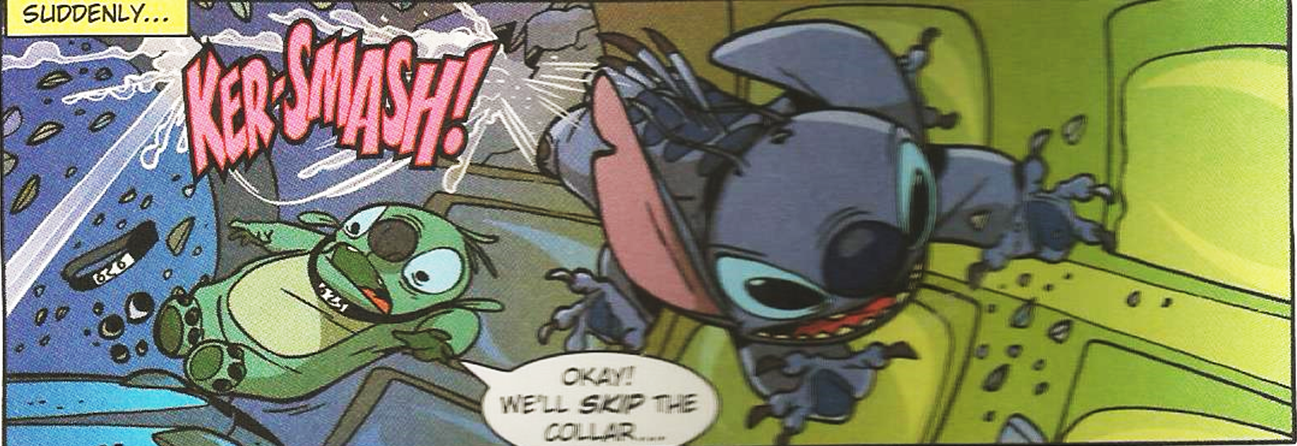 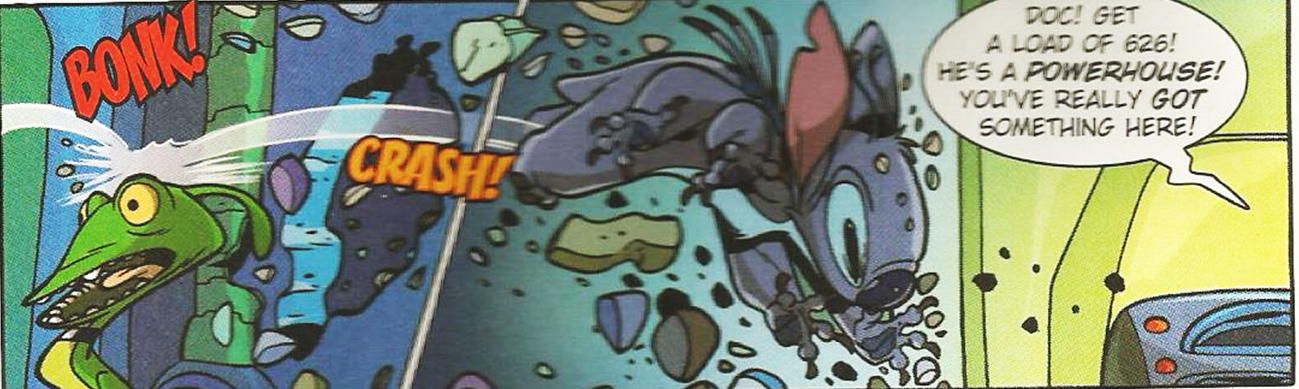 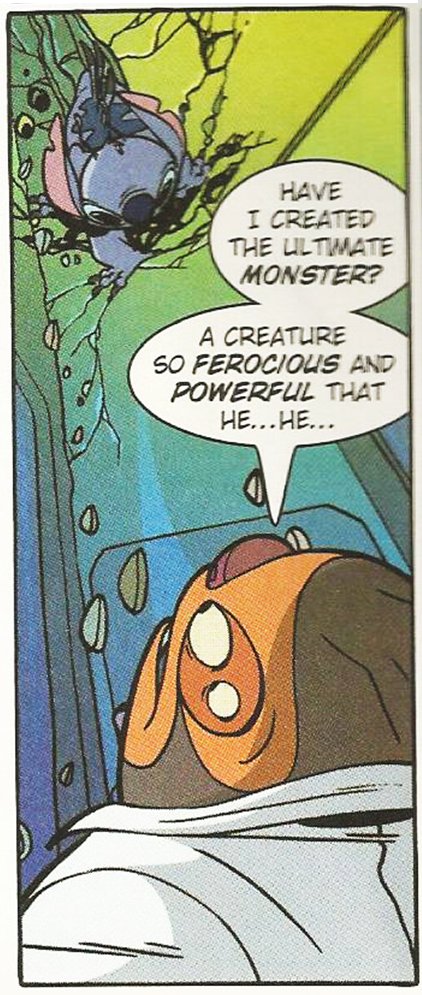 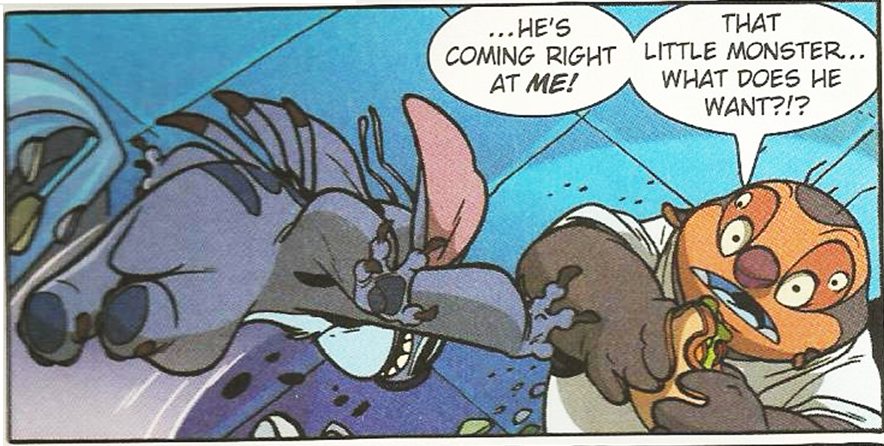 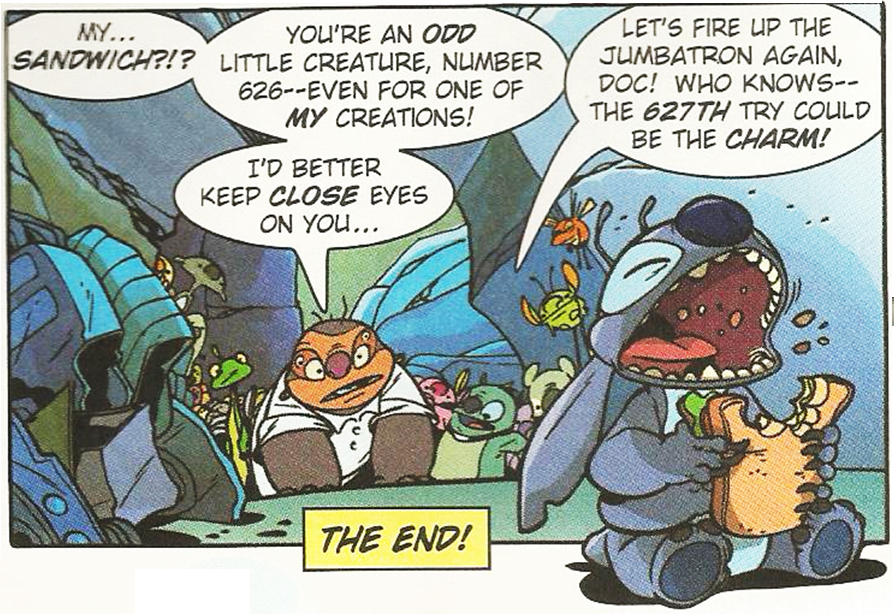 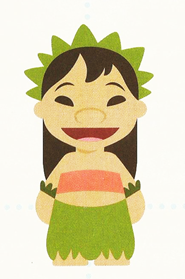 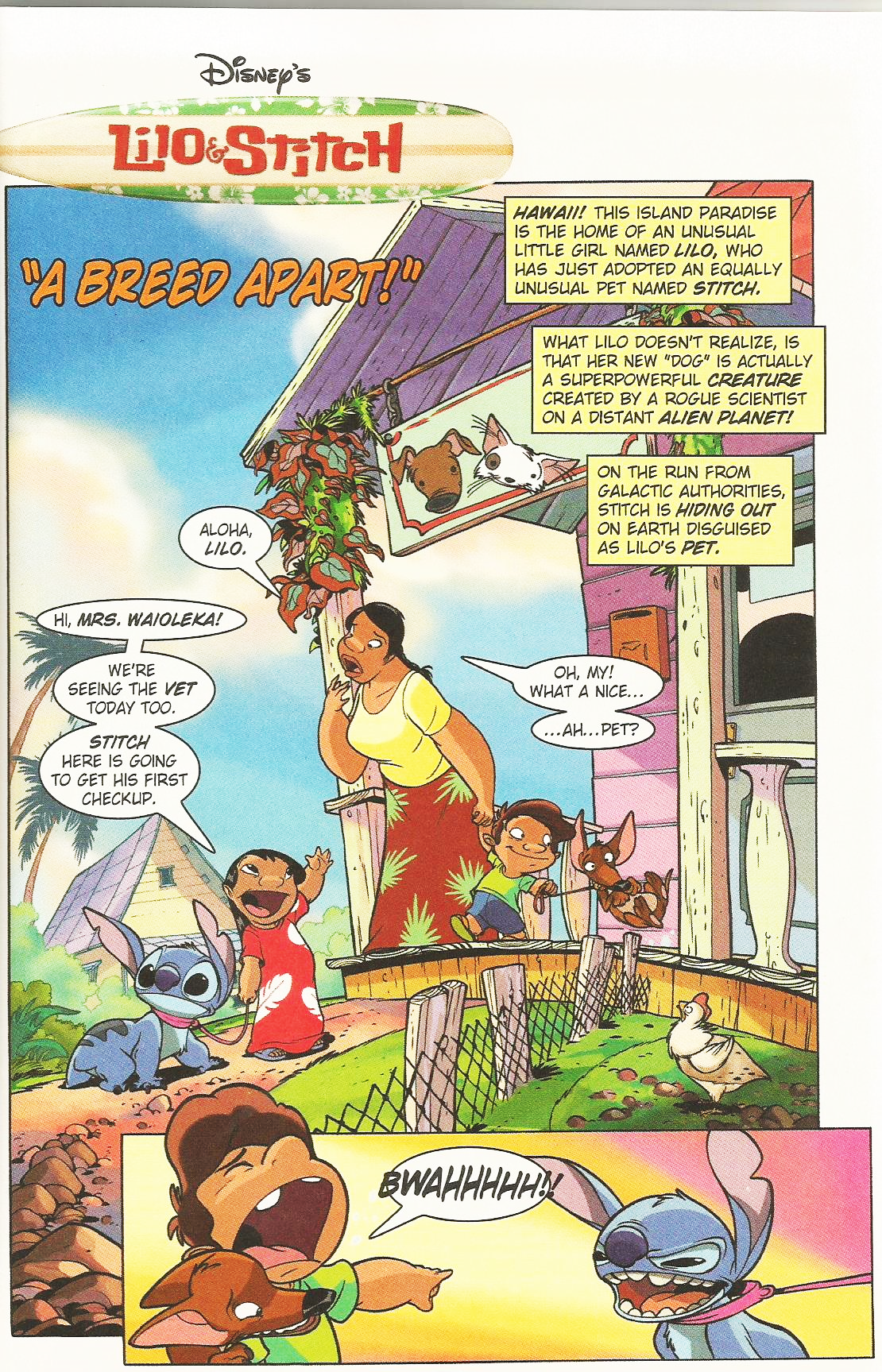 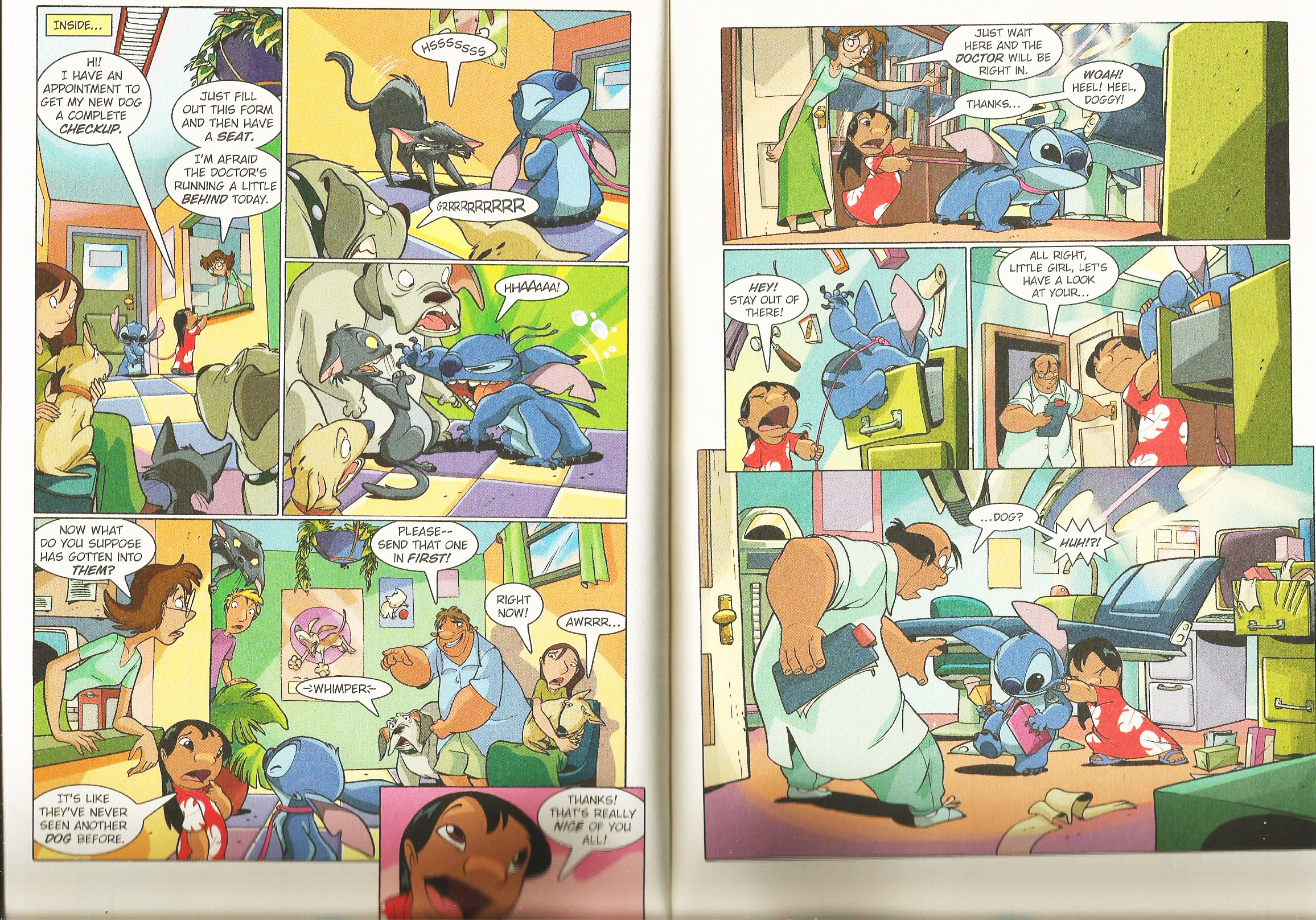 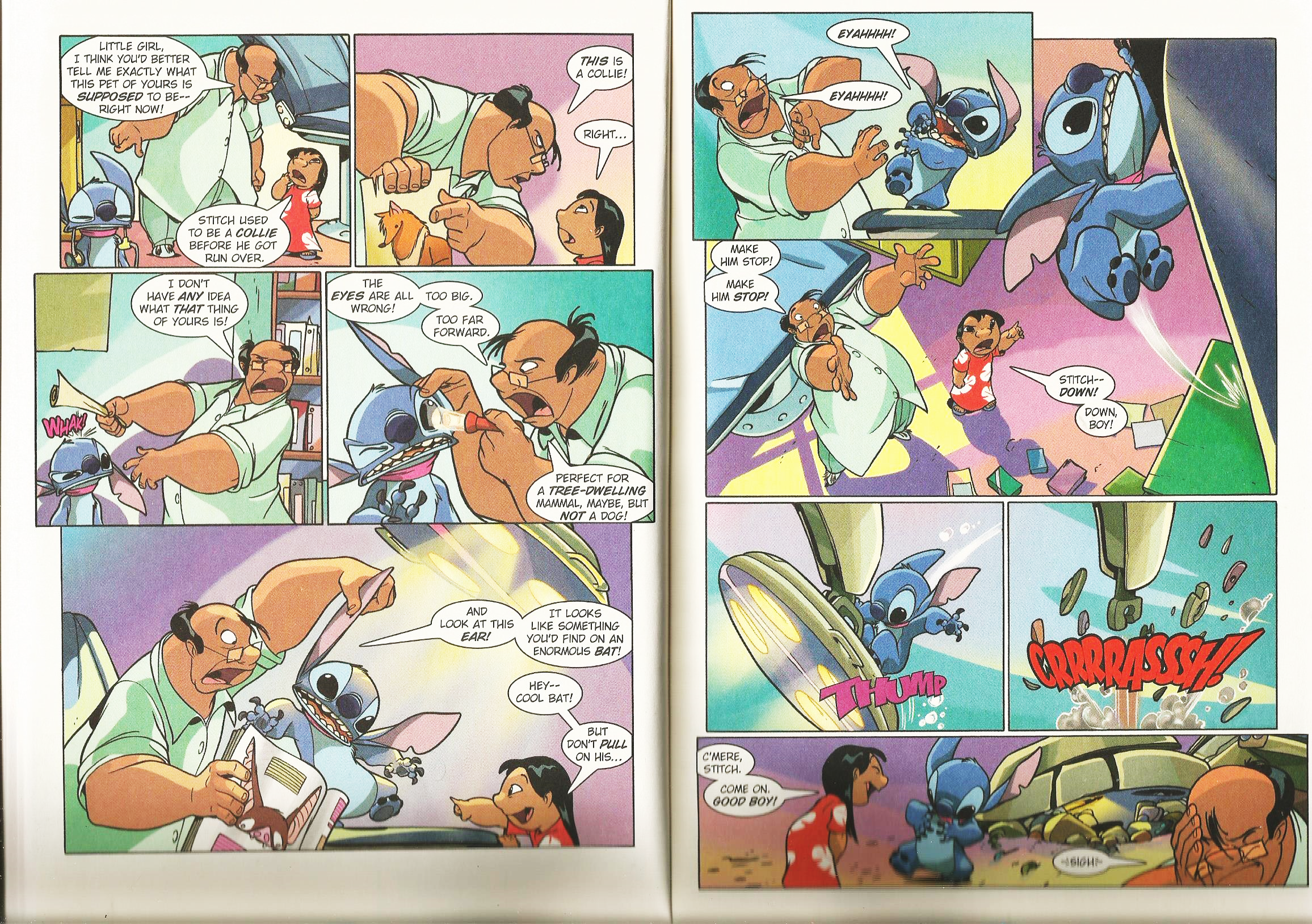 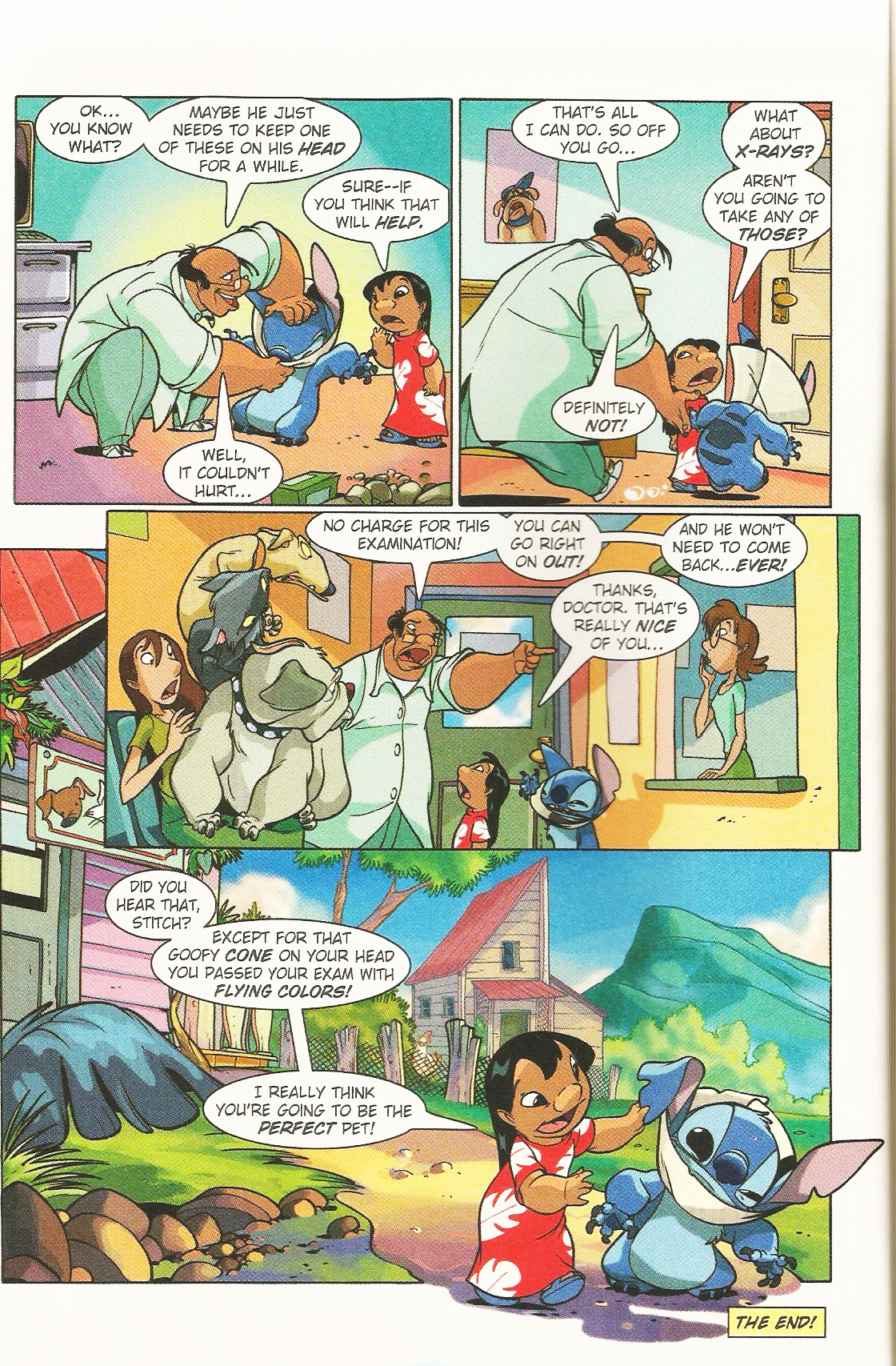 3 Letter Monster Spelling
Add a new letter to make a new word.

Head must go on a head, body on body, and tail on tail.
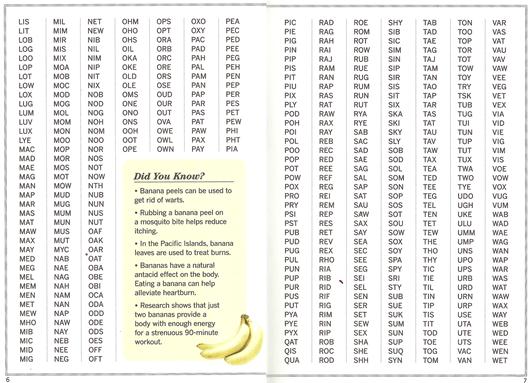 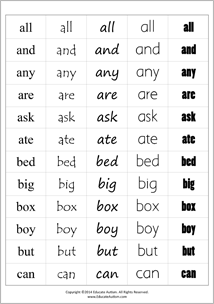